Français
Révisions de la semaine
Défi : 45 secondes pour lire le plus de lignes possible
la paille – une faille – la taille – une abeille – l’oreille
une feuille – un œil – le bouillon – fouiller – rouiller
un kiwi – le twist – le Rwanda – un tramway – un western 
le seuil – un éventail – des œillères – des chatouilles 
la ferraille – les cisailles – un réveillon -  une corbeille
le chevreuil – un œillet – des gribouillis - Washington
Combien de fois entends-tu « aille » dans la phrase :
Kirikou le vaillant surveille vaille que vaille le poulailler malgré l’odeur de l’ail.
Combien de fois entends-tu « aille » dans la phrase :
Kirikou le vaillant surveille vaille que vaille le poulailler malgré l’odeur de l’ail.
Combien de fois le x se prononce « ks » dans la phrase ?
Ce boxeur mexicain est extraordinaire. Il s’est exercé avec beaucoup d’exigence pour devenir excellent.
Combien de fois le x se prononce « ks » dans la phrase :
Ce boxeur mexicain est extraordinaire. Il s’est exercé avec beaucoup d’exigence pour devenir excellent.
Combien de fois entends-tu « w » dans la phrase :
Walter regarde le show de water-polo ce 
week-end.
Combien de fois entends-tu « w » dans la phrase :
Walter regarde le show de water-polo ce 
week-end.
Je cherche…
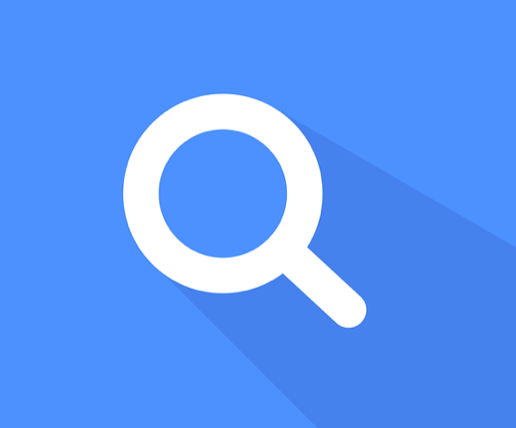 Indice : un mot de la famille de « taille ».
Le               va recoudre mon costume.
Je cherche…
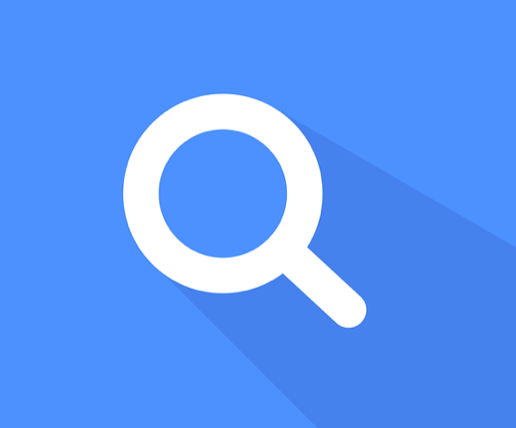 Indice : un mot de la famille de « taille ».
Le tailleur va recoudre mon costume.
Mots de la famille de « tailler »
Avec ses cisailles, Marcel  ……….. la haie. 

Je me suis coupé avec ce couteau, j’ai une ………….
Je cherche…
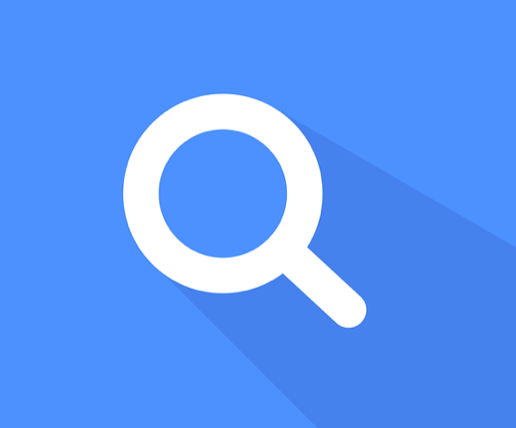 Indice : un mot de la famille de « éveil ».
Avant de dormir, William a besoin d’une petite lumière douce, il allume alors sa                  .
Je cherche…
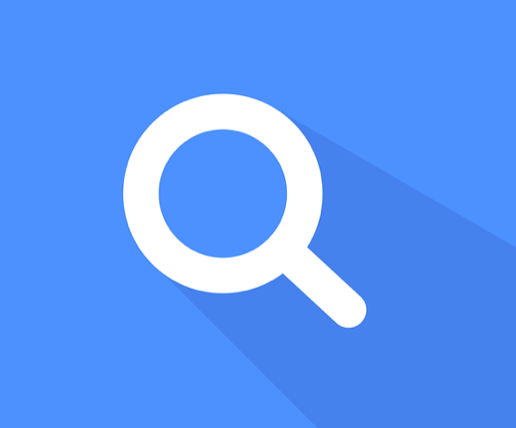 Indice : un mot de la famille de « éveil ».
Avant de dormir, William a besoin d’une petite lumière douce, il allume alors sa veilleuse.
Je cherche…
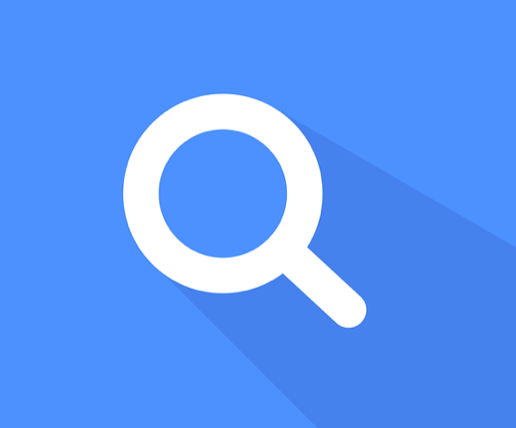 Indice : un mot de la famille de « paille ».
Avant d’entrer il s’essuie les pieds sur 
le                  .
Je cherche…
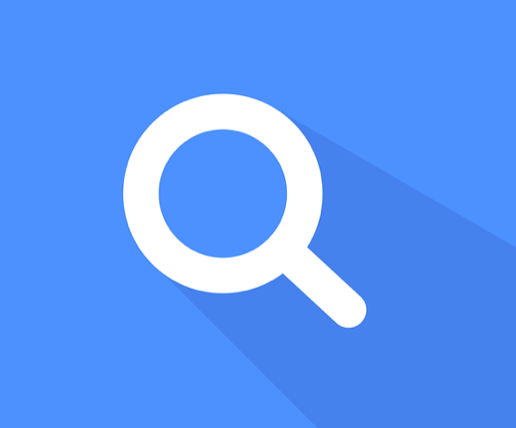 Indice : un mot de la famille de « paille ».
Avant d’entrer il s’essuie les pieds sur 
le paillasson.
Mots de la famille de « feuille »
Ce buisson est très ……………….

Je …………….. ce magazine. 

Ma grand-mère regarde un ……………….

Je vais faire tailler cet arbre car son …………….. est trop développé.
Je sommeillais encore quand Alice m’emmena pour une ballade dans son monde. Nous avons regardé par l’œilleton avant de franchir le portail. 
J’étais émerveillé par la forêt et en fouillant dans les taillis j’ai vu :
- une groseille toute mouillée ;
- deux grenouilles se batailler ;
- trois chevreuils me surveiller ; 
- quatre cailles qui piaillaient ;
- cinq abeilles me chatouiller ;
- six écureuils qui vadrouillaient ;
… et sept wombats qui m’ont réveillé ! 
Quel drôle de rêve !
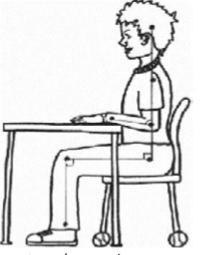 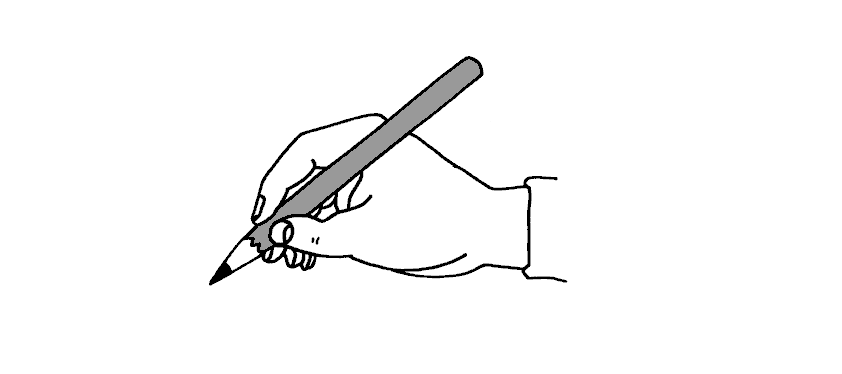 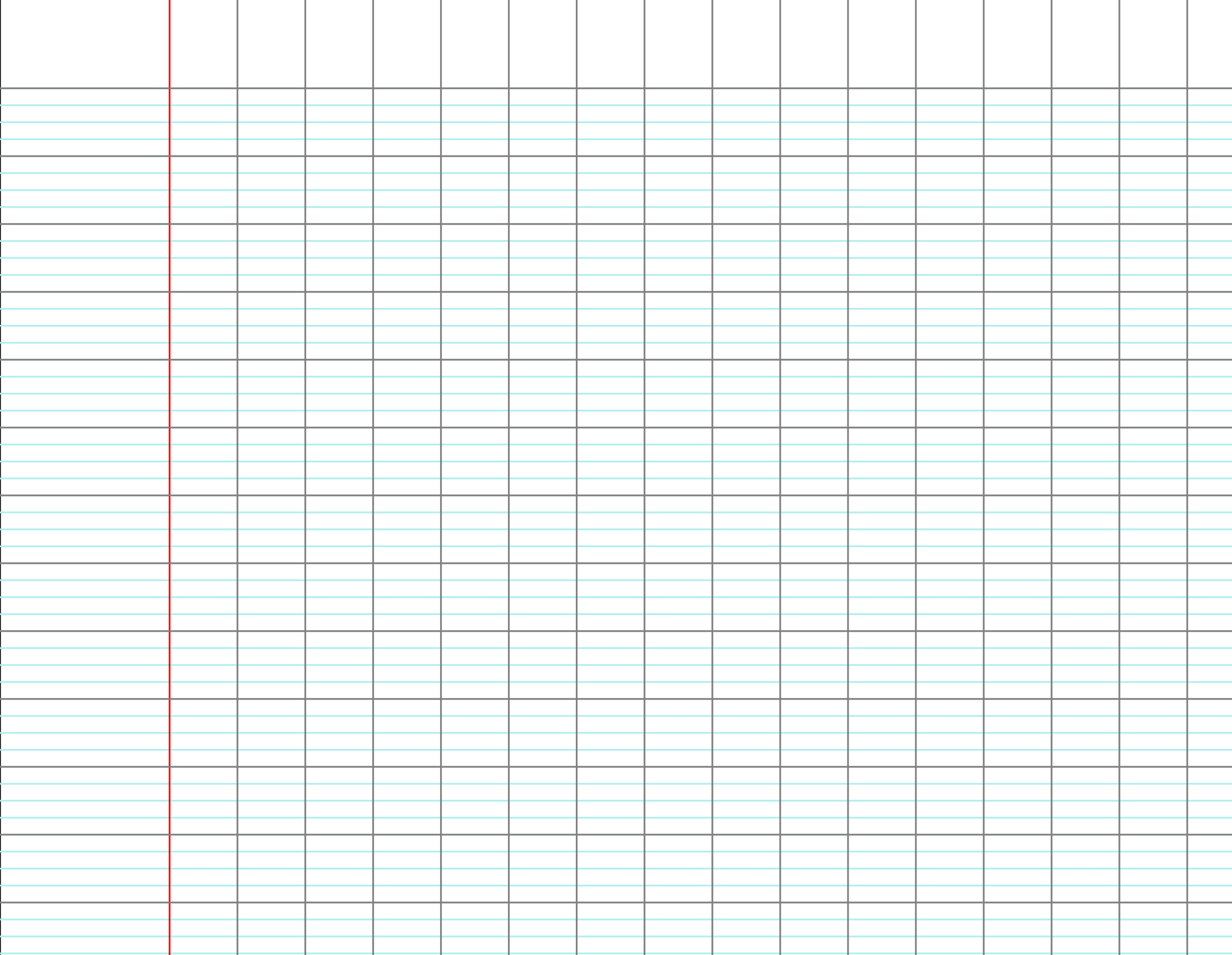 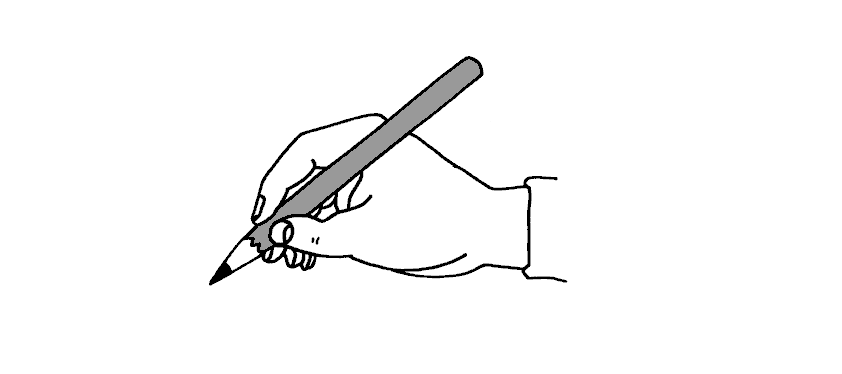 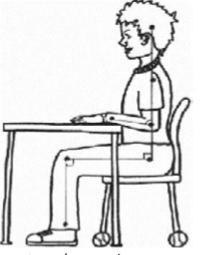 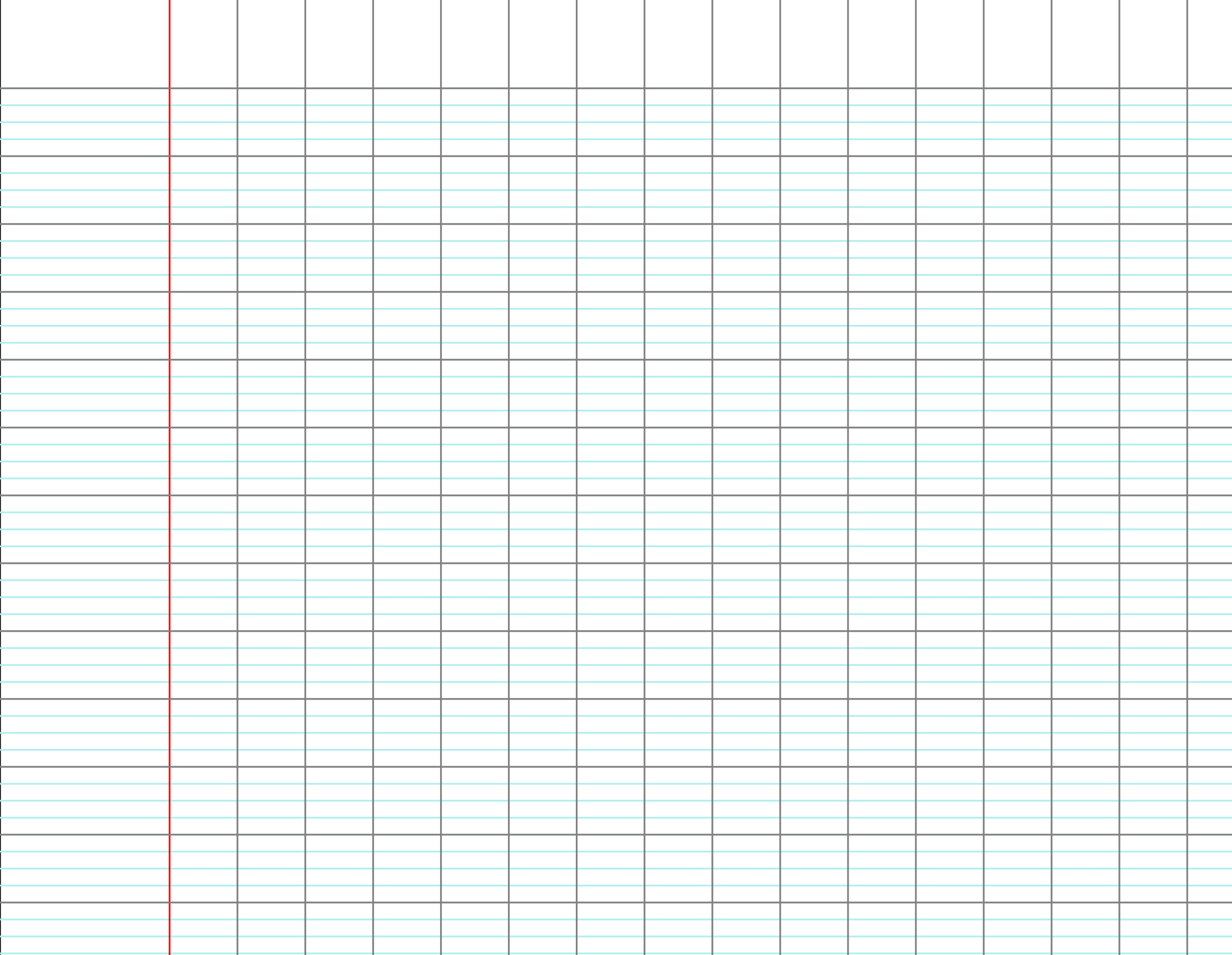 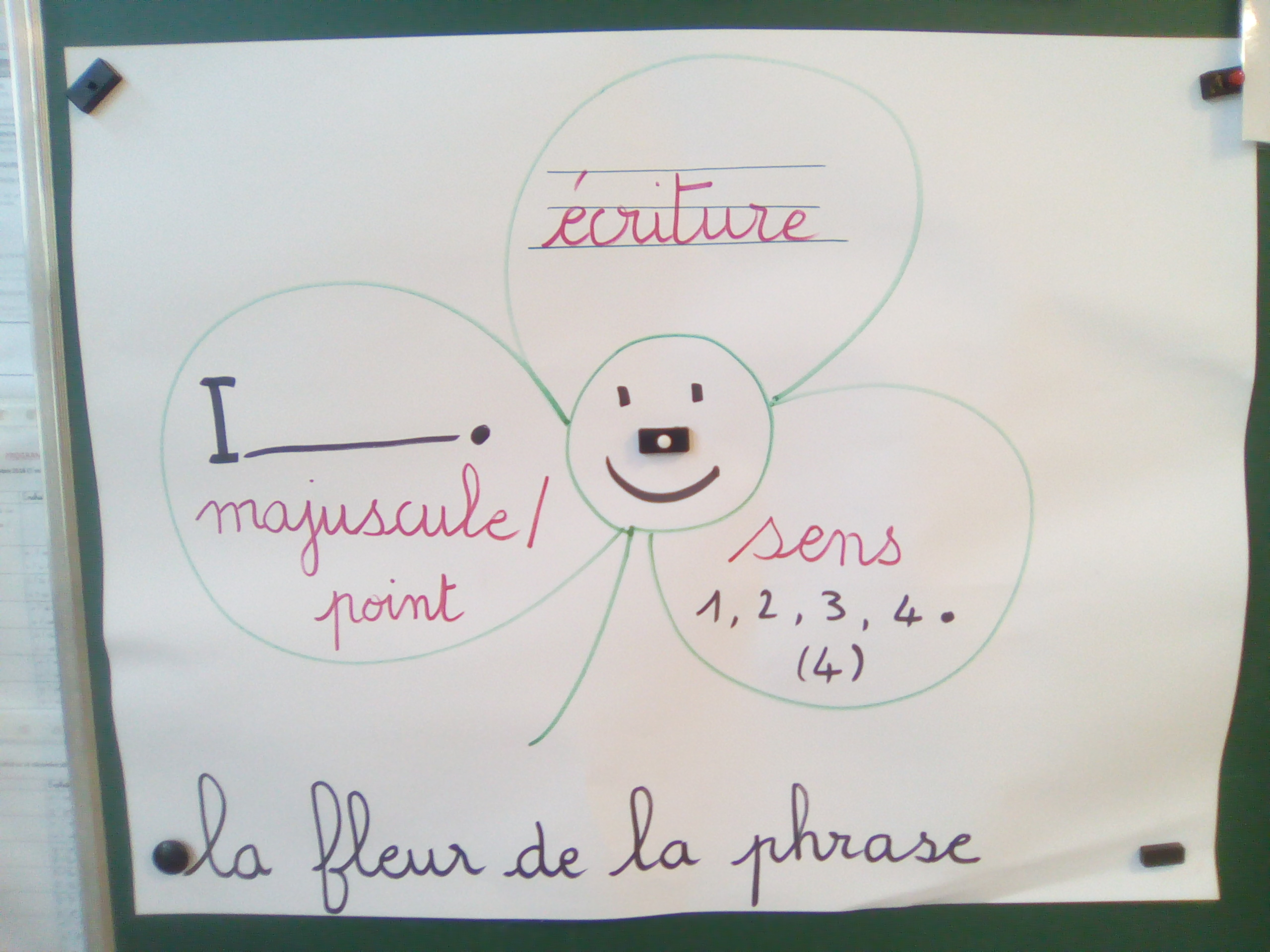 Je sommeillais encore quand Alice m’emmena pour une ballade dans son monde. 
Nous avons regardé par l’œilleton avant de franchir le portail. 
J’étais émerveillé par la forêt et en fouillant dans les taillis j’ai vu :
- une groseille toute mouillée ;
- deux grenouilles se batailler ;
- trois chevreuils me surveiller ; 
- quatre cailles qui piaillaient ;
- cinq abeilles me chatouiller ;
- six écureuils qui vadrouillaient ;
… et sept wombats qui m’ont réveillé ! 
Quel drôle de rêve !
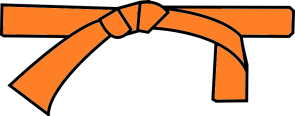 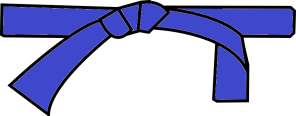 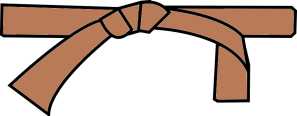 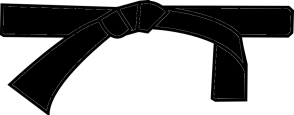 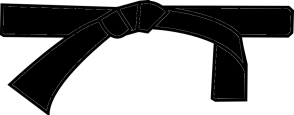 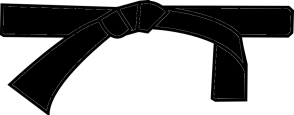